Digital Media Literacy for Adults
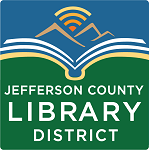 Useful tools and resources to help identify what is real from what is fake in a world full of misinformation, disinformation, and mal-information.
What we will cover
How to understand what Misinformation, Disinformation, and Mal-information is.
How false news spreads
Filter Bubbles & Echo Chambers
Why we fall for misinformation
Identifying misinformation
How to spot misleading graphs
Digital Media Literacy – further resources
Definitions & Language
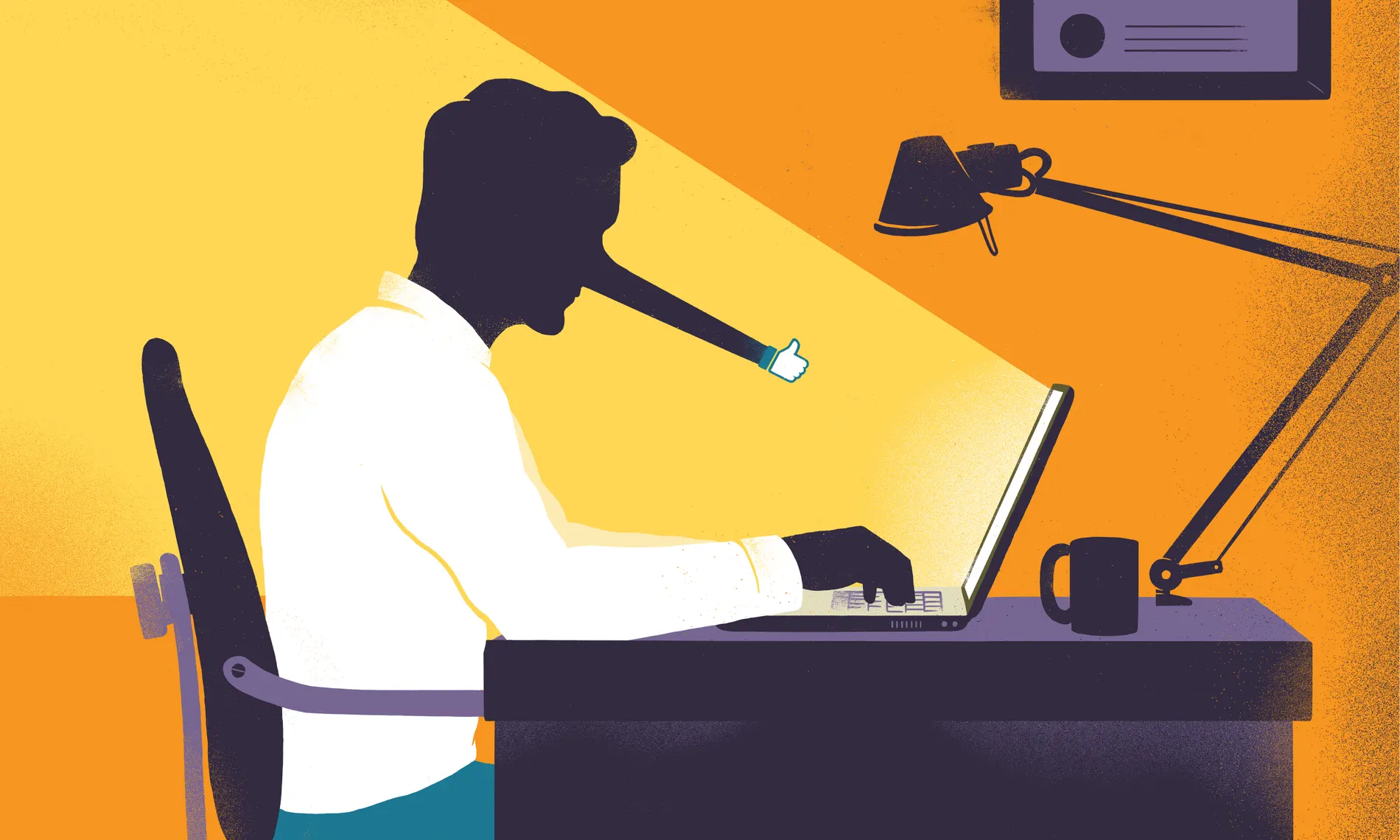 Fake news
Misinformation
Disinformation
Mal-information
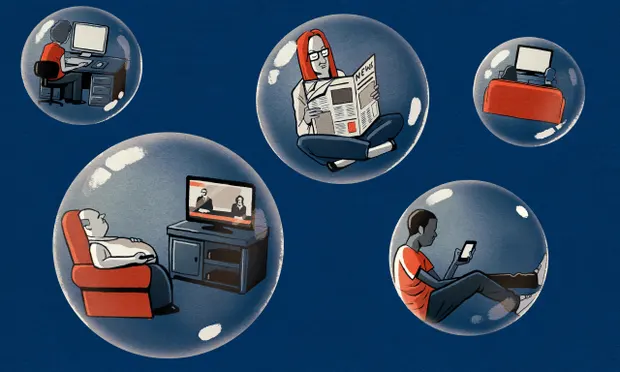 Confirmation Bias
Echo Chambers
Filter Bubbles
The language we use matters
Which is the least harmful?
Which is the most harmful?
Falsehood
Fabrication
Misinterpretation
Misrepresentation
Alternative Fact
Lie
Fake News?
Falsehood
Fabrication
Misinterpretation
Misrepresentation
Alternative Fact
Lie
Fake News?
Moving away from “fake” news
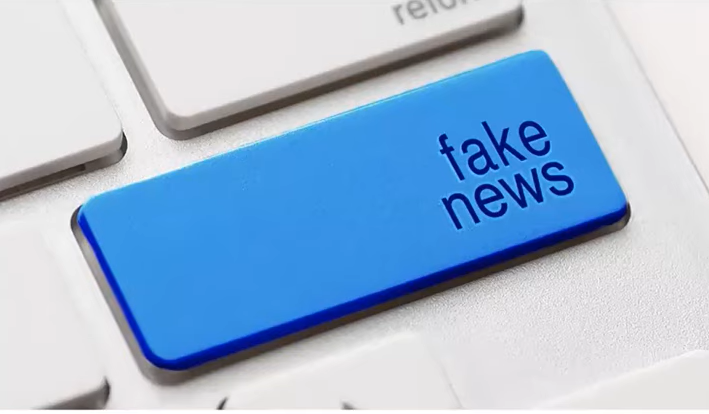 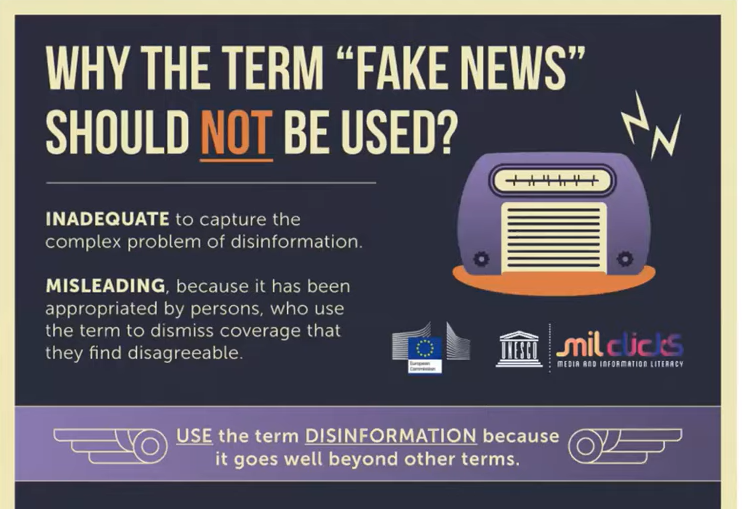 Polarized
Politicized
Used to shut-down conversations.
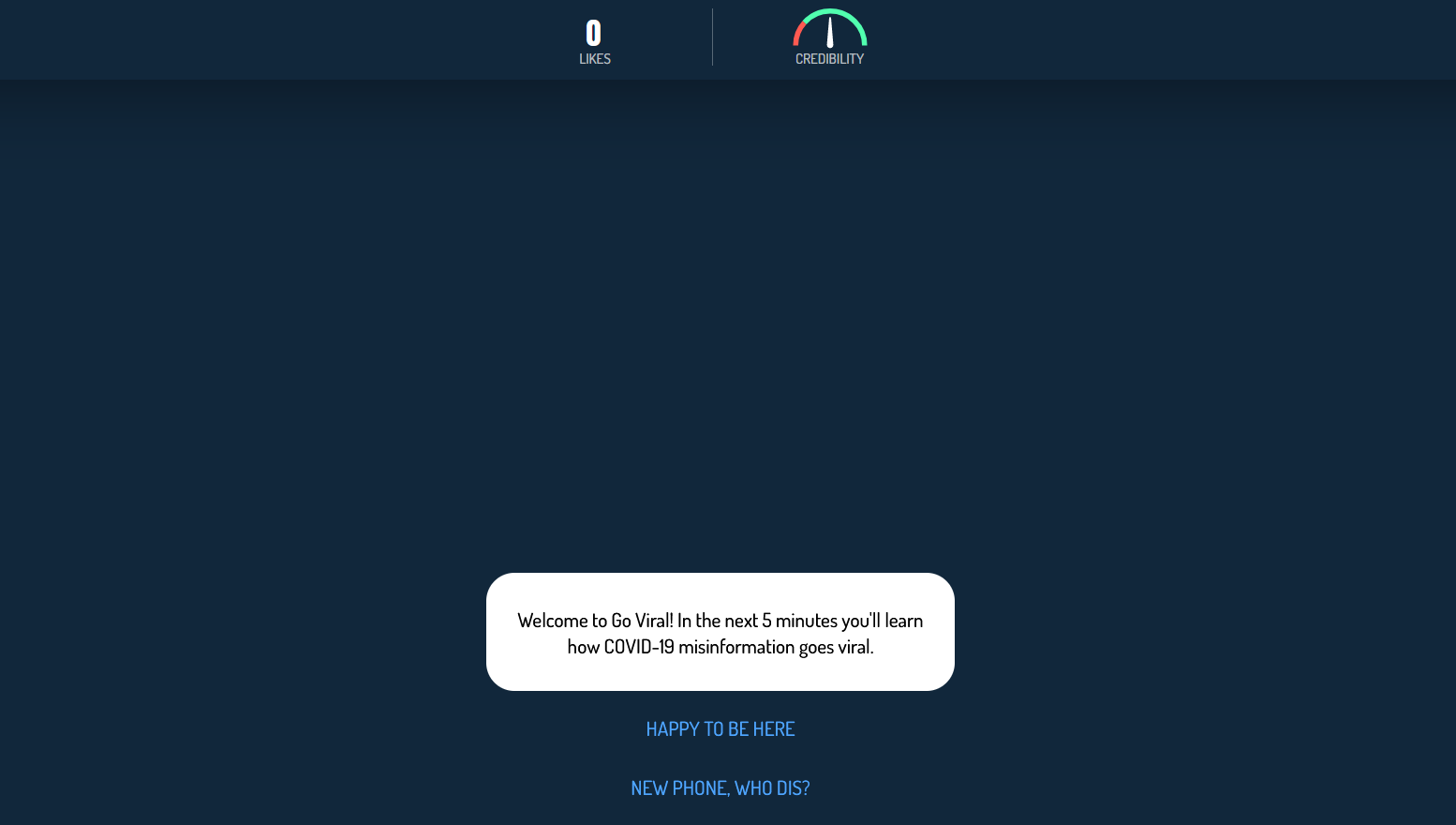 Why we fall for misinformation
Filter bubbles
Echo Chambers
Confirmation Bias
[Speaker Notes: When you visit a website, you may think you’re getting the same content as everyone else. But almost anywhere you go online, algorithms keep track of what you like to click on. These algorithms give you content based on what they think you like, and they will continue to do so until they’re mainly showing you content you’ll likely consume. This process can lead to the creation of a filter bubble.]
[Speaker Notes: Same perspectives over and over again. Reflect and reinforce your own opinions. Difficulty]
How to identify Misinformation
Know….
The source
The content
The facts
The date
Yourself
GCF Global – Digital Media Literacy
Self-guided tutorials and YouTube series

Evaluating Information
Media
Social Media and smartphones
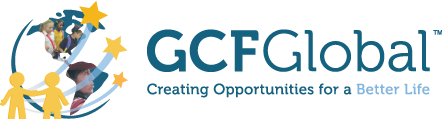 Evaluating Information
Judging online Information
Practice evaluating a webpage
How to read a webpage
What is sponsored content
What is clickbait
What is targeted advertising
How ads and clicks shape the internet
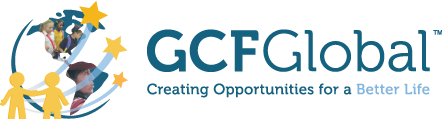 Media
Deconstructing media messages
The problem with photo manipulation
Recognizing persuasive language
The blur between facts and opinions in the media
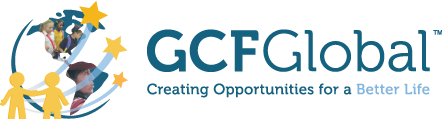 Social Media and Smartphones
What is an Echo Chamber
How Filter Bubbles isolate you
What is fake news?
How social media stars make money
Always on in a digital world
Why we can’t stop scrolling
Why we can’t just pick a movie
FOMO: or relationship on social media
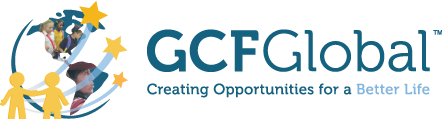 Rate your bias
Media Bias Ratings | AllSides
Media Bias Chart | AllSides
Misinformation Watch: Examples of Fake News, Fact Checking and More | AllSides
16 Types of Media Bias and how to spot them
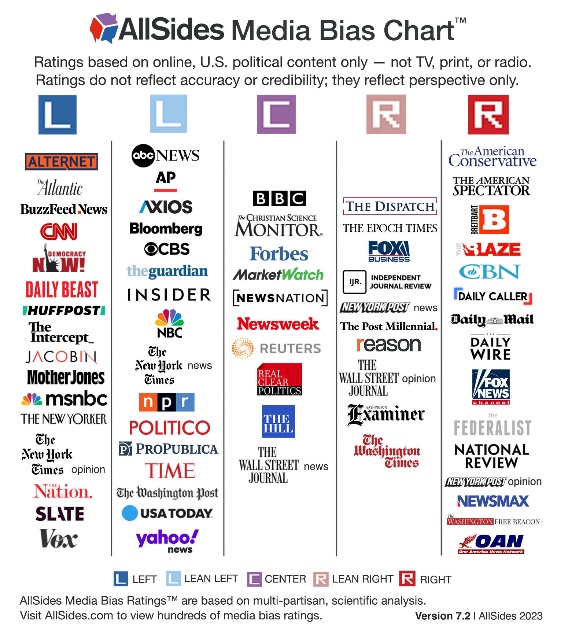 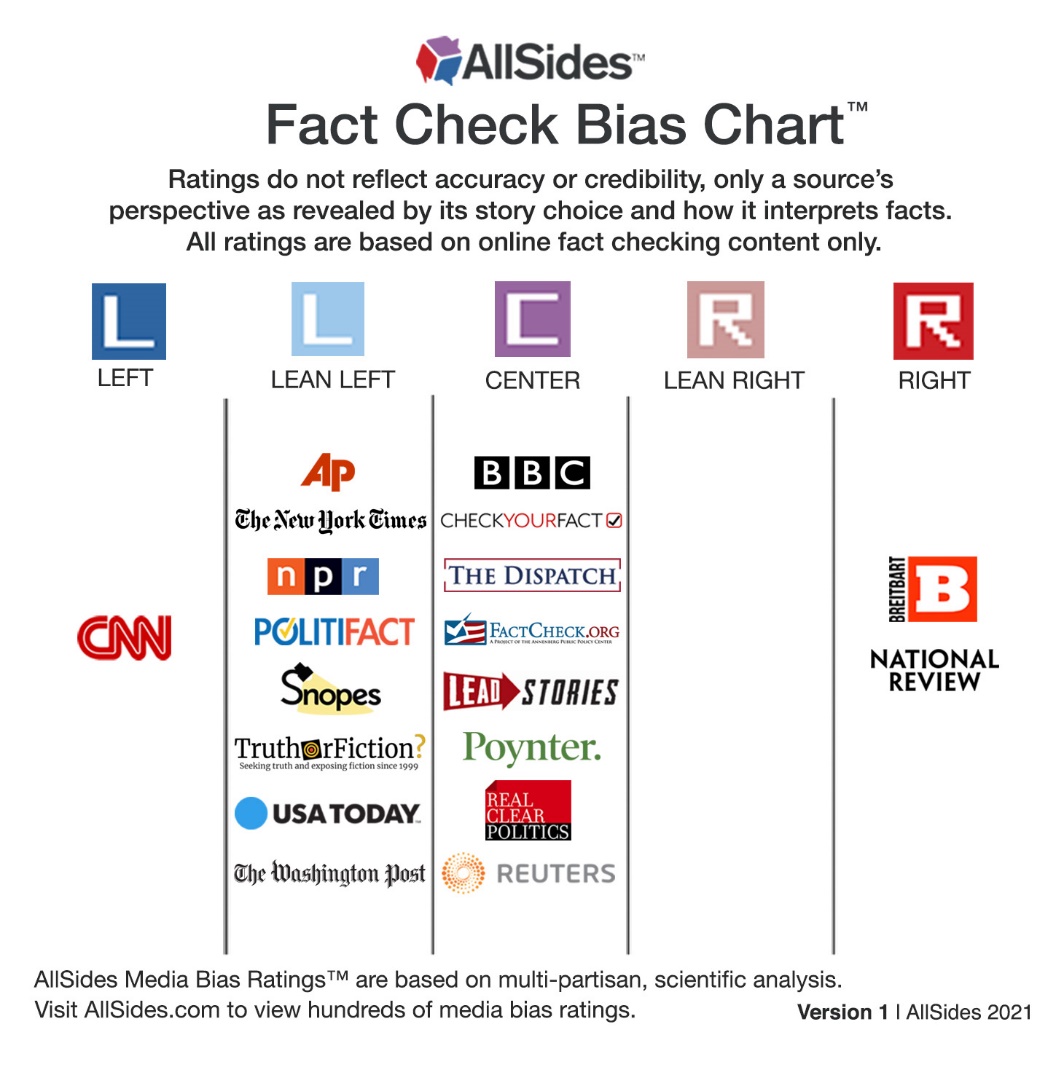 Resources
GCF Global Filter Bubbles
Unesco Media Literacy
All Sides Bias Rating Charts
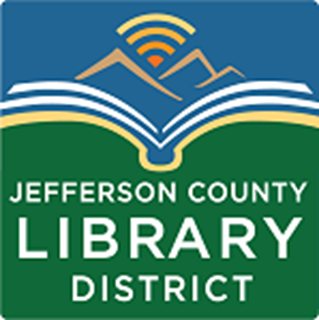